parkruns are free 5km events
every Saturday at 7am
There are 
more than 
130 parkrun 
locations 
around 
Queensland
There are many 
ways you can take part!
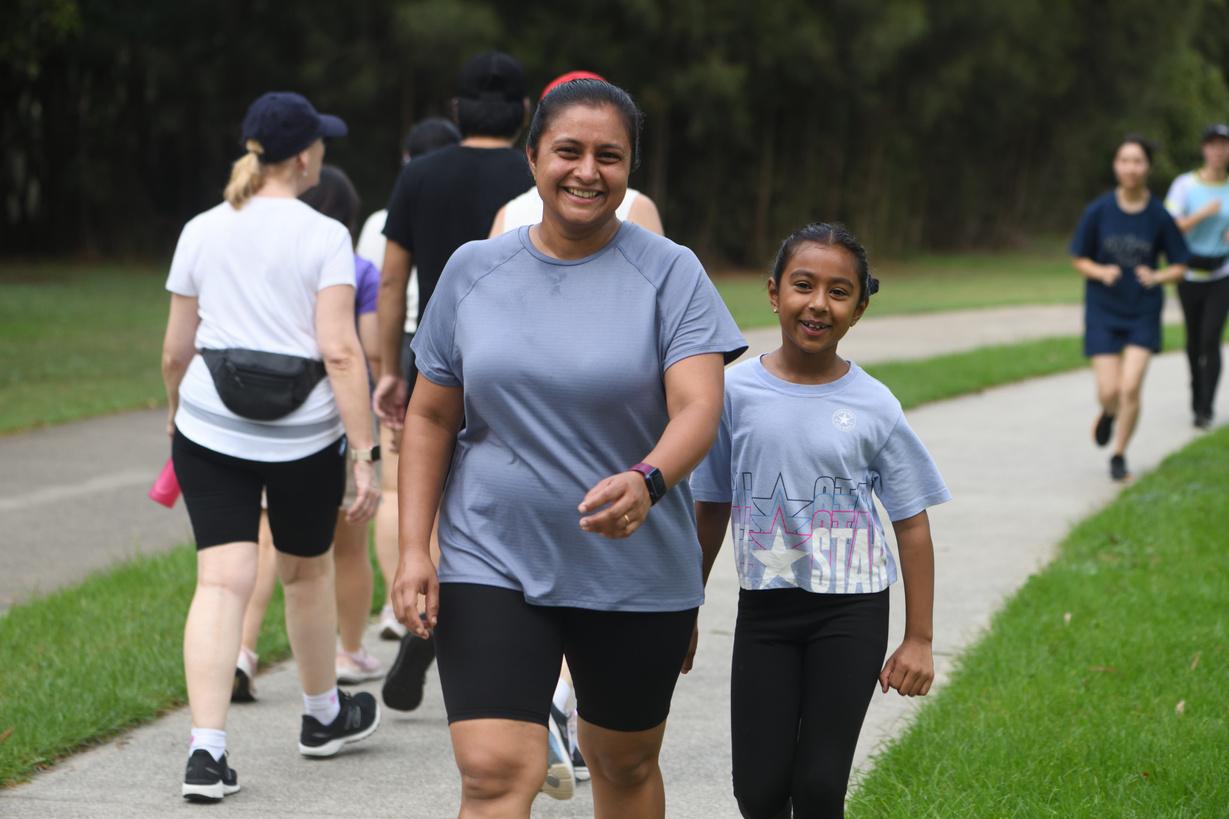 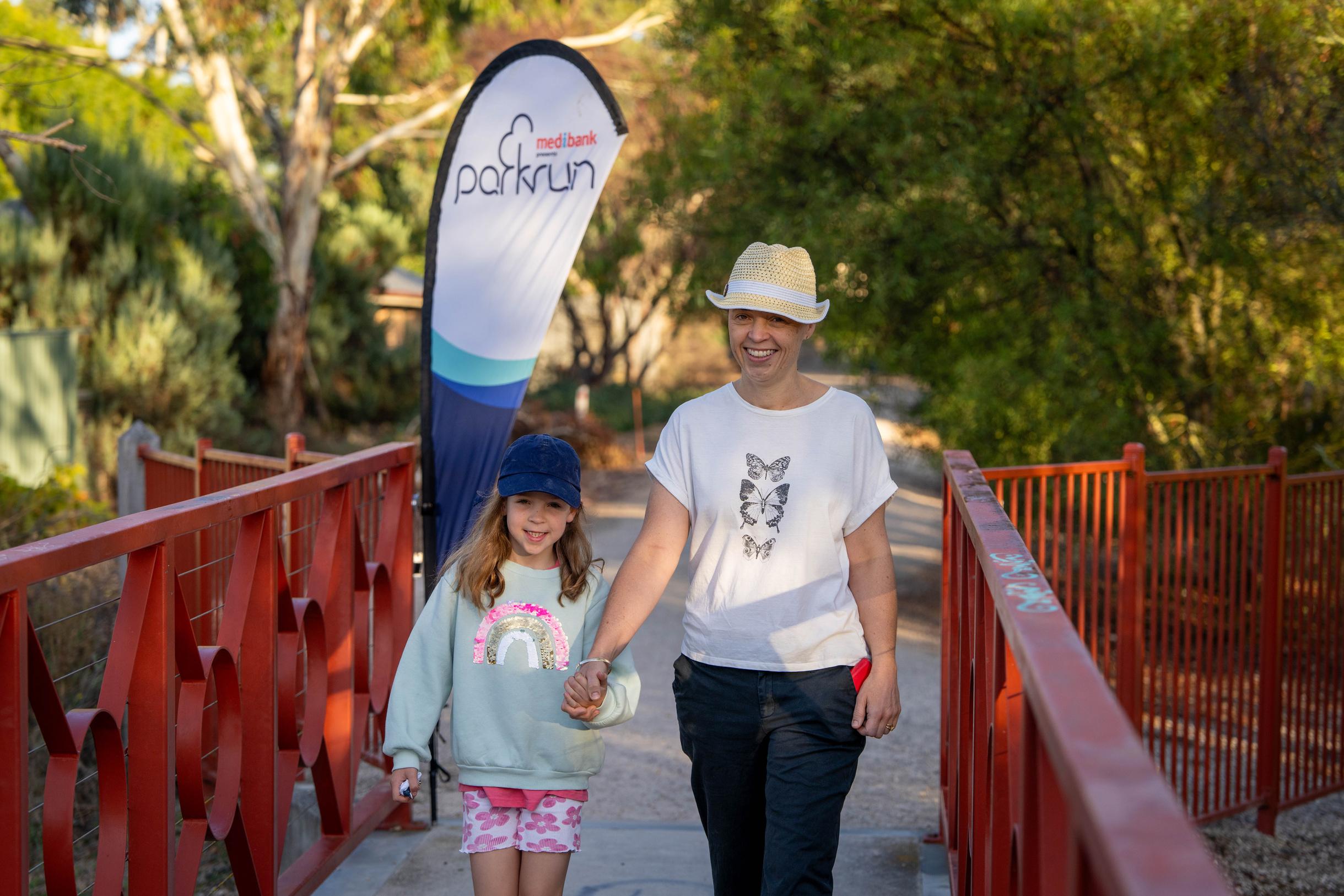 Walking
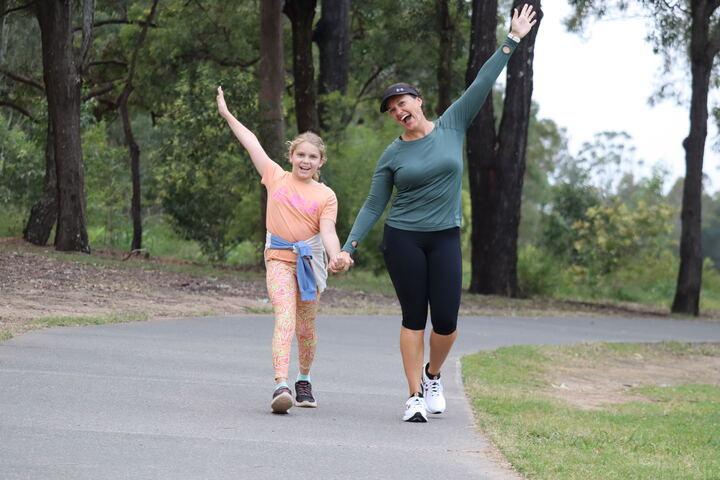 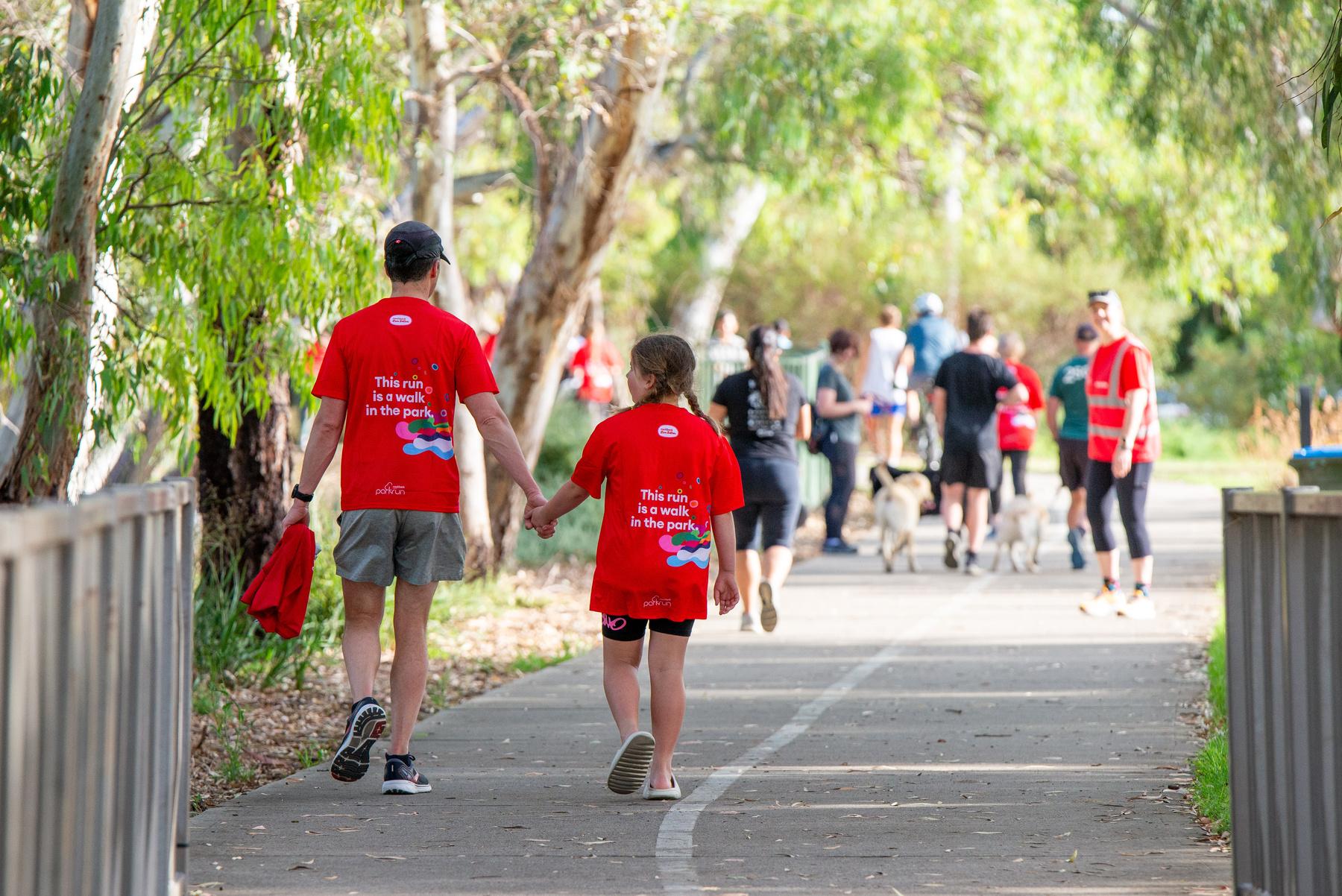 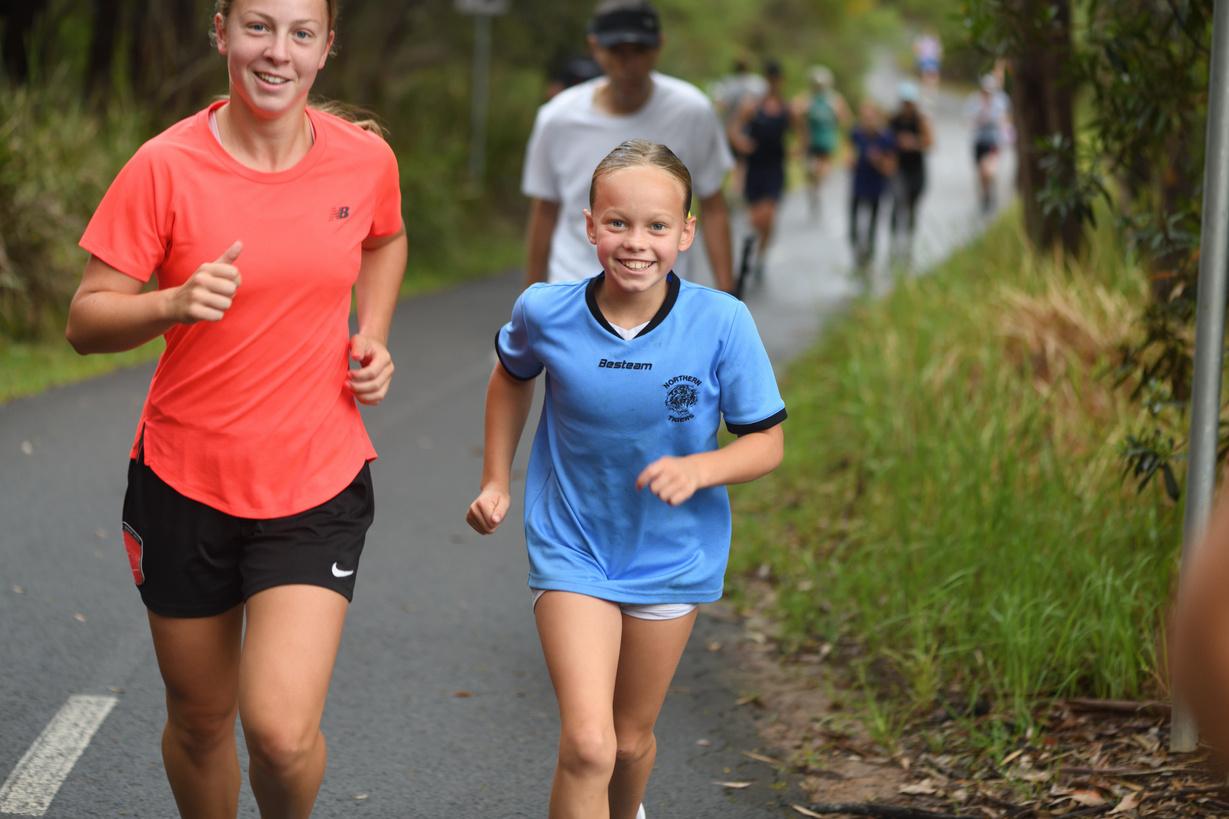 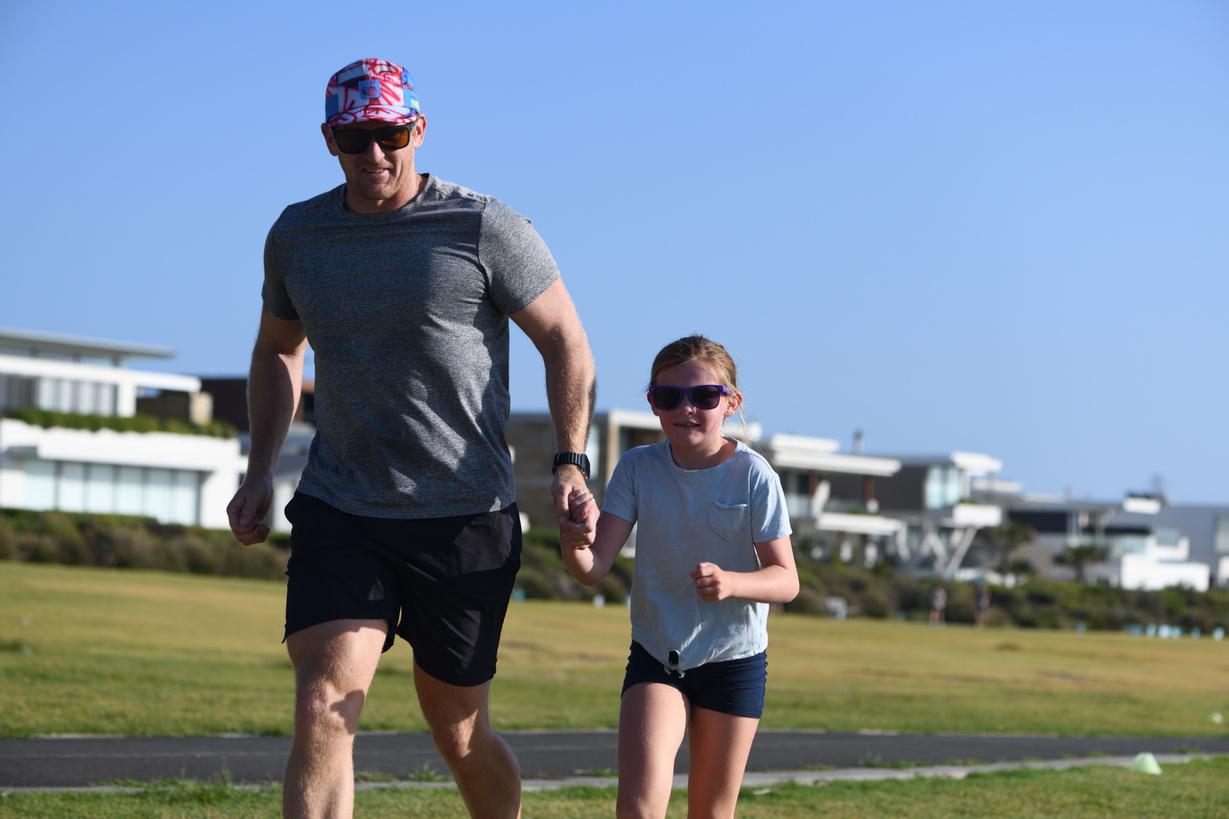 Running
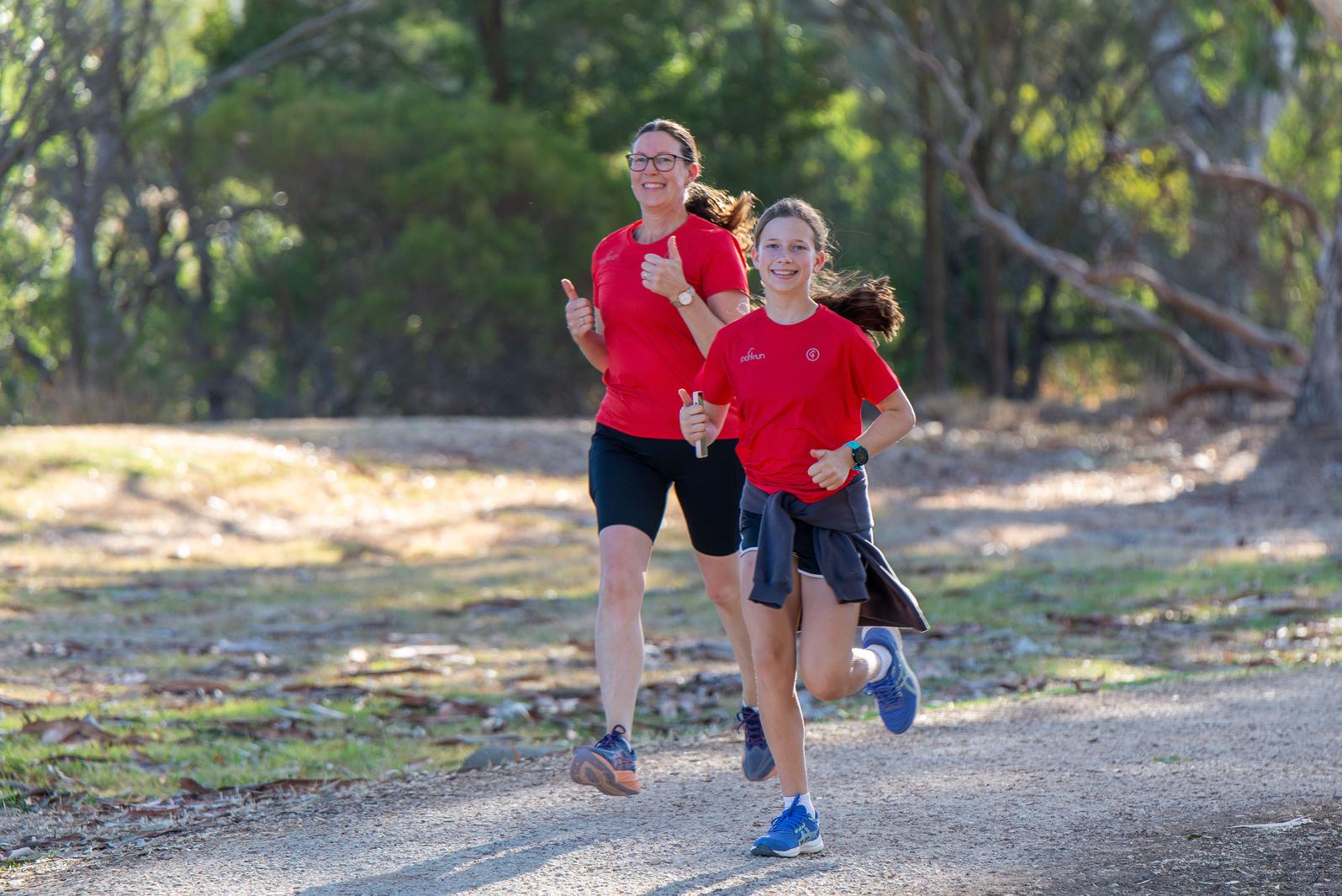 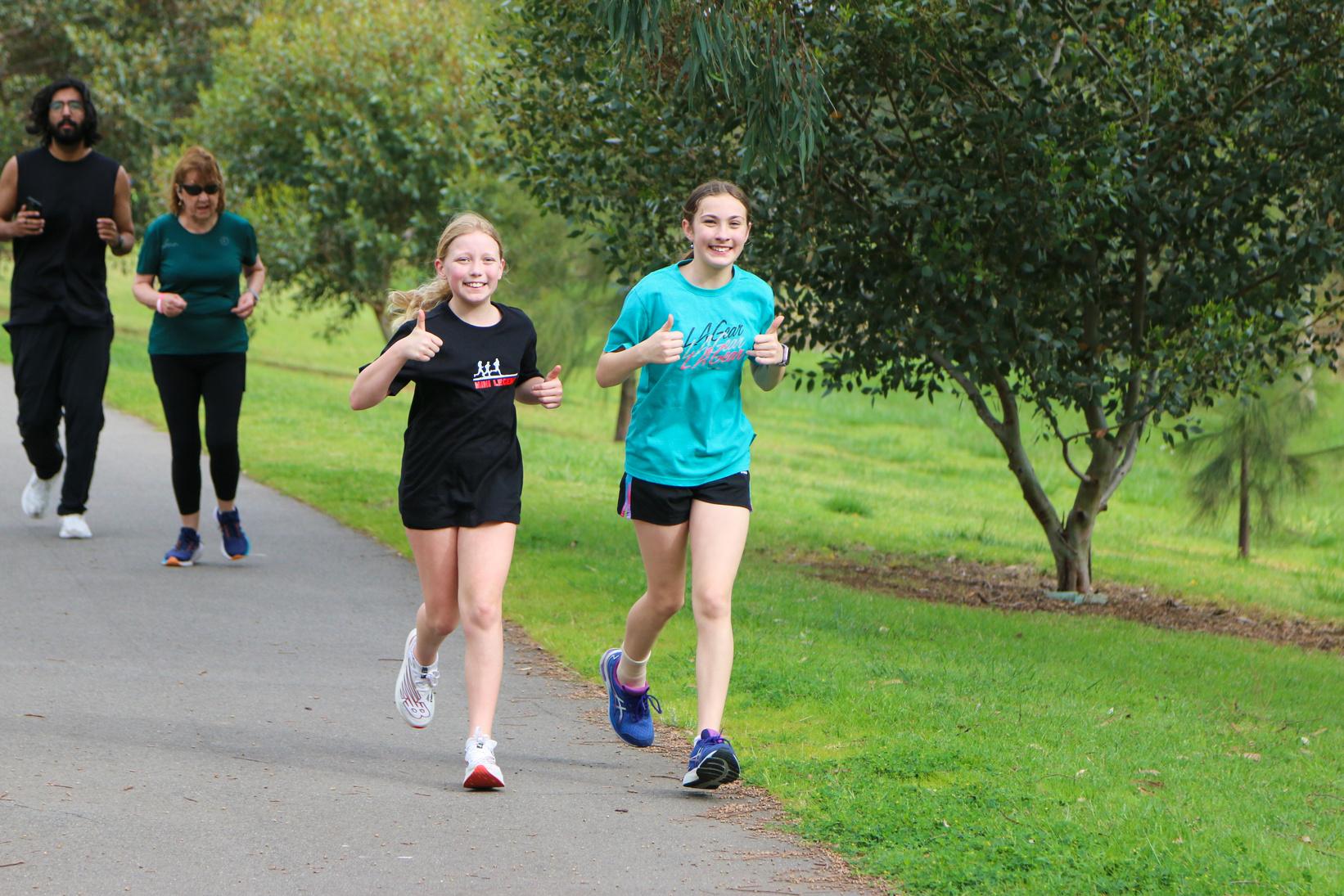 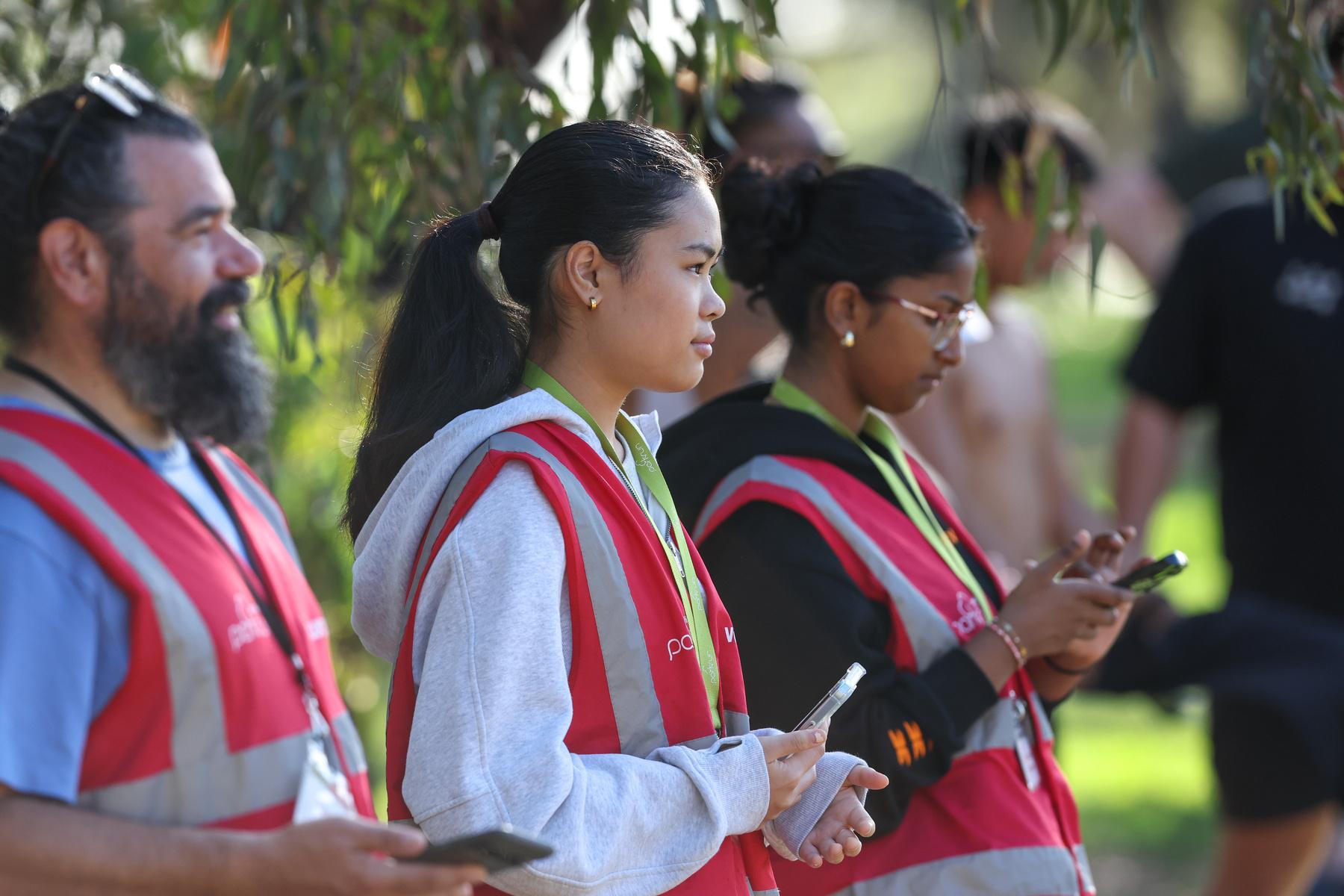 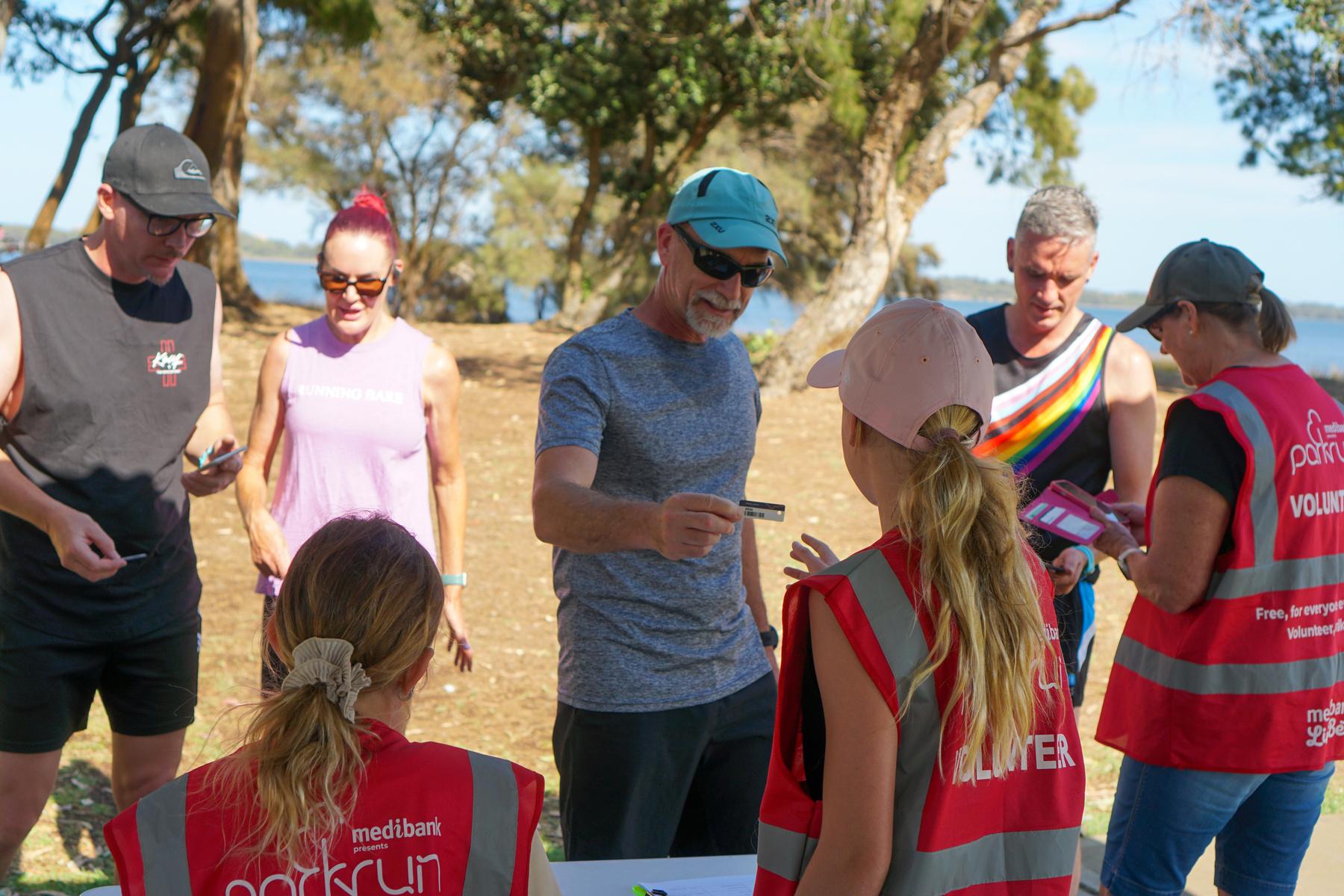 Volunteering
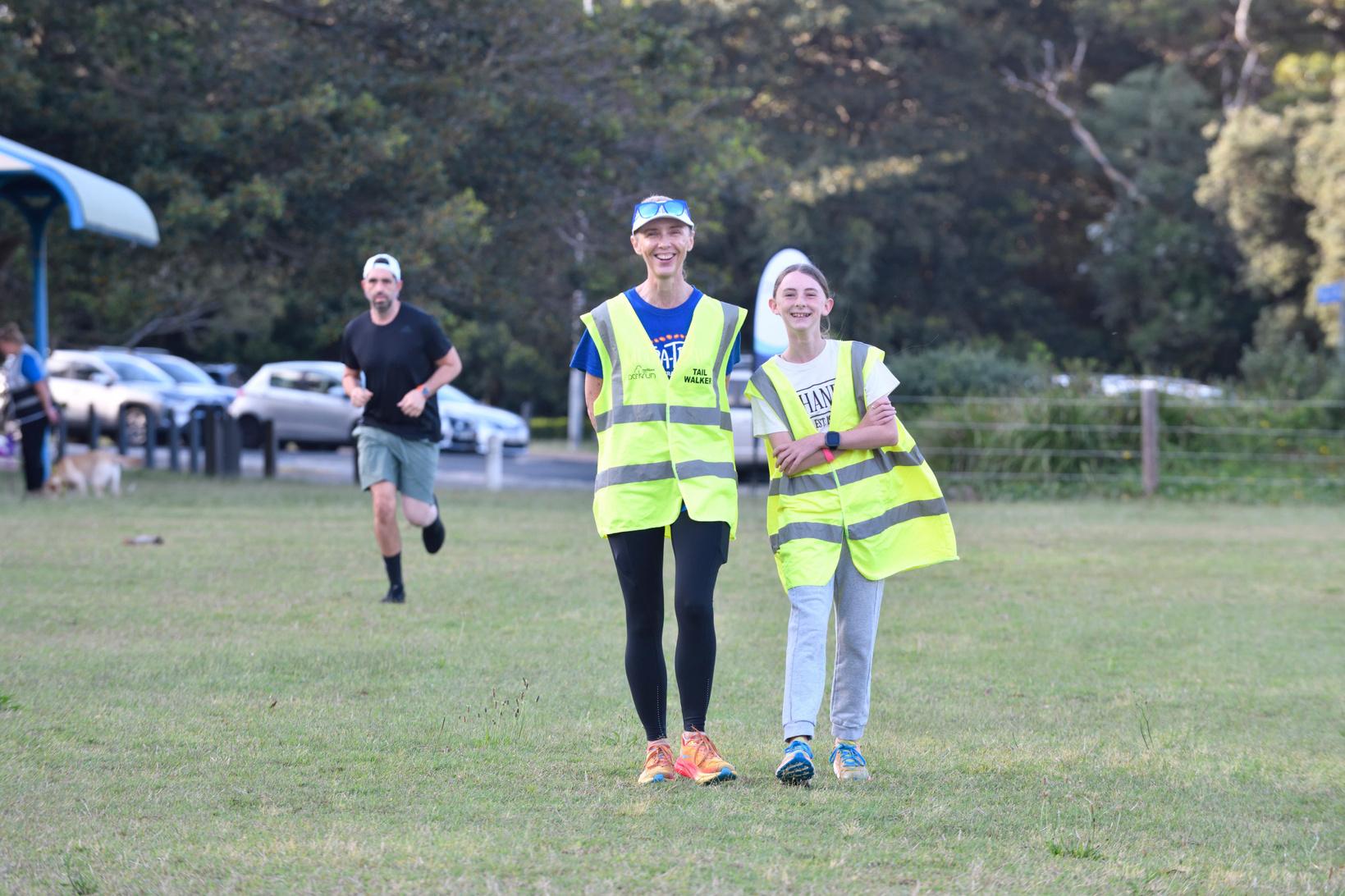 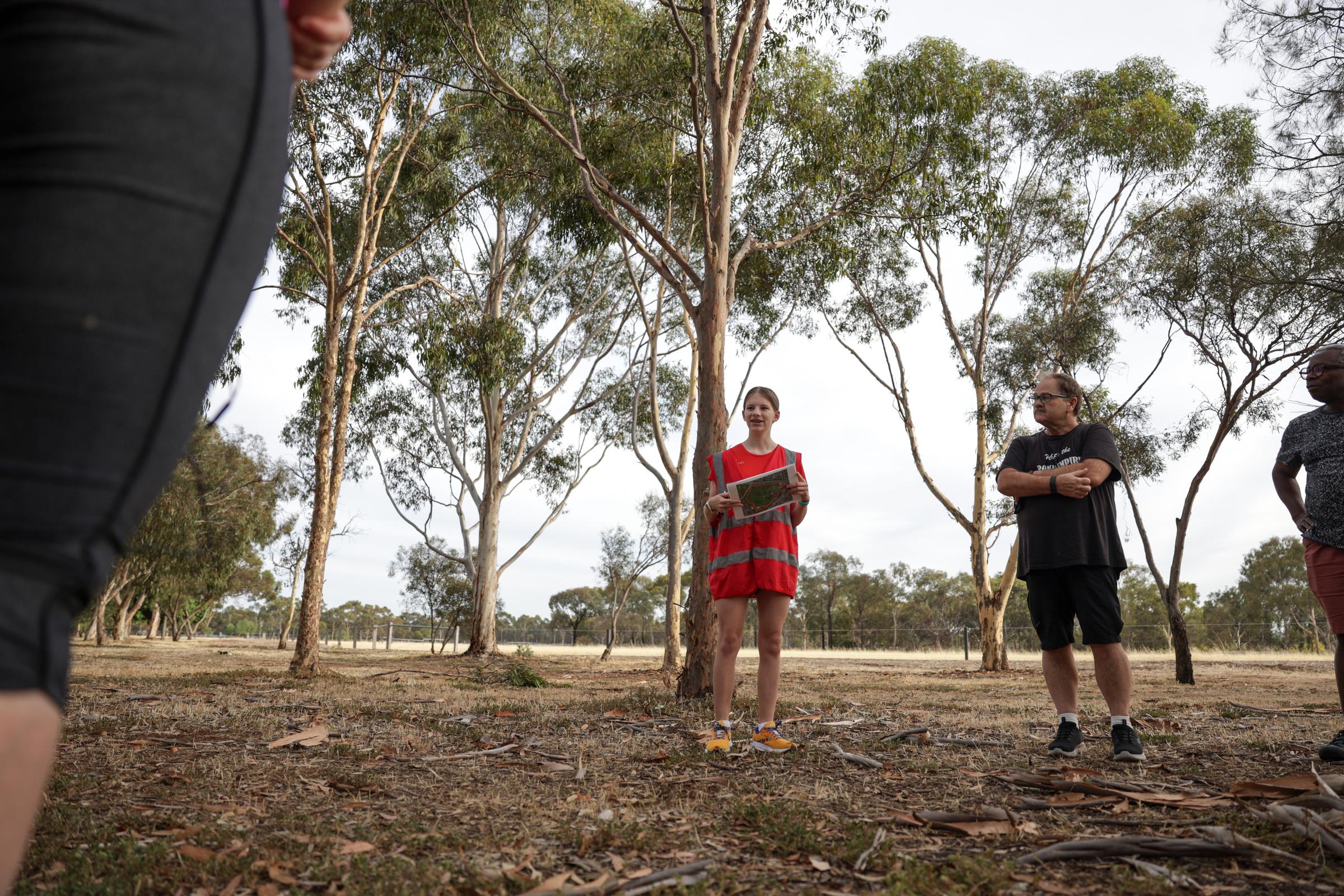 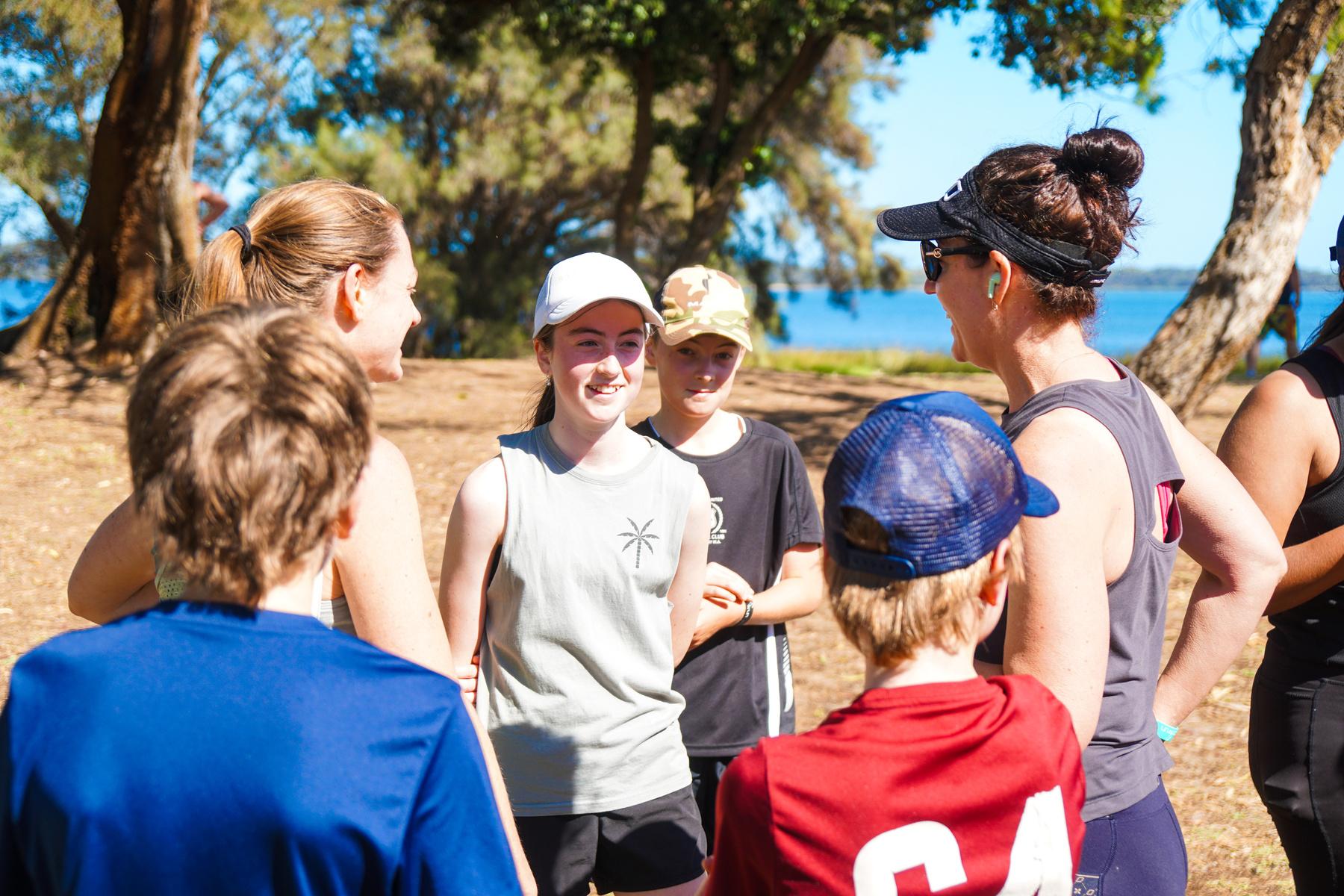 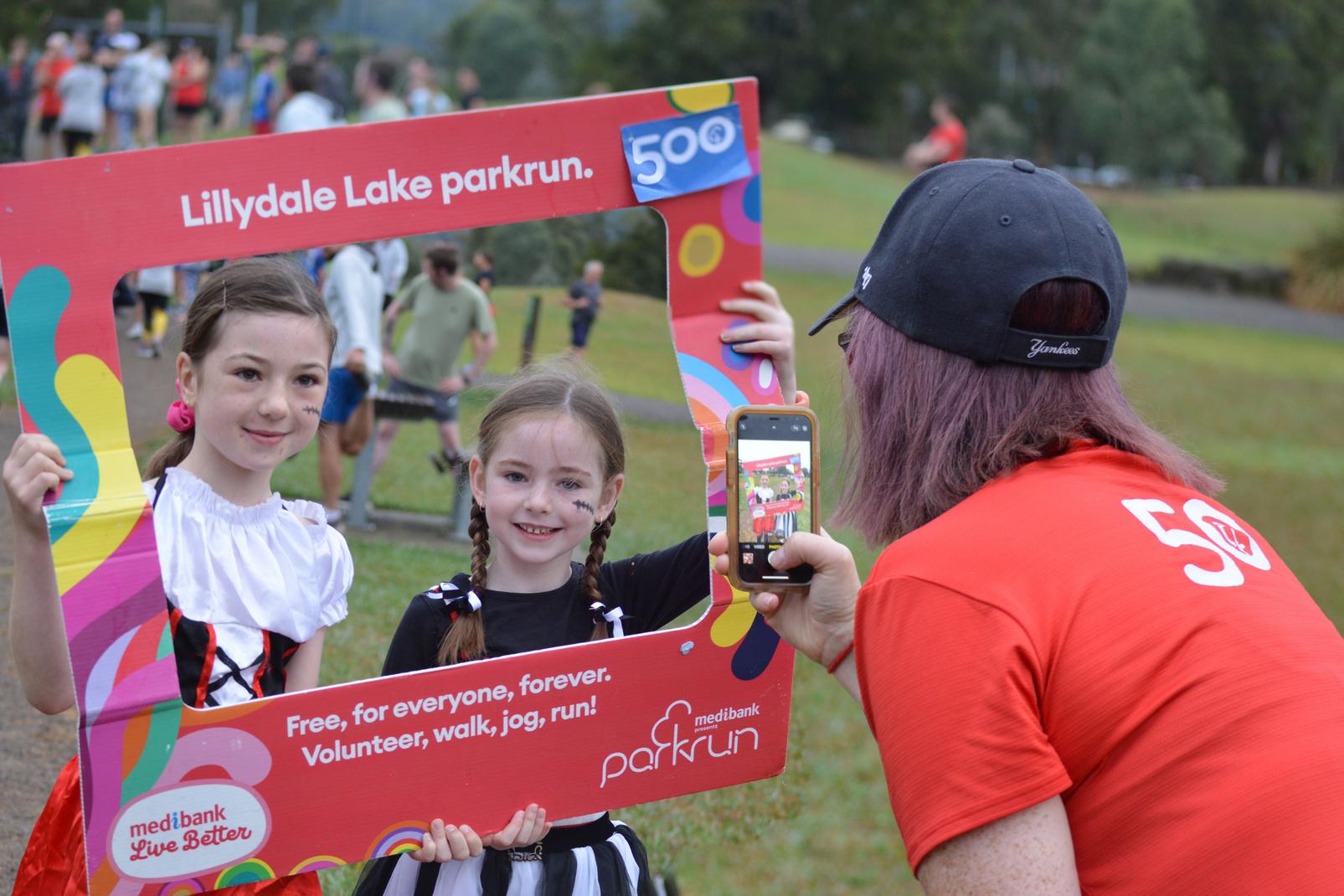 Supporting and socialising
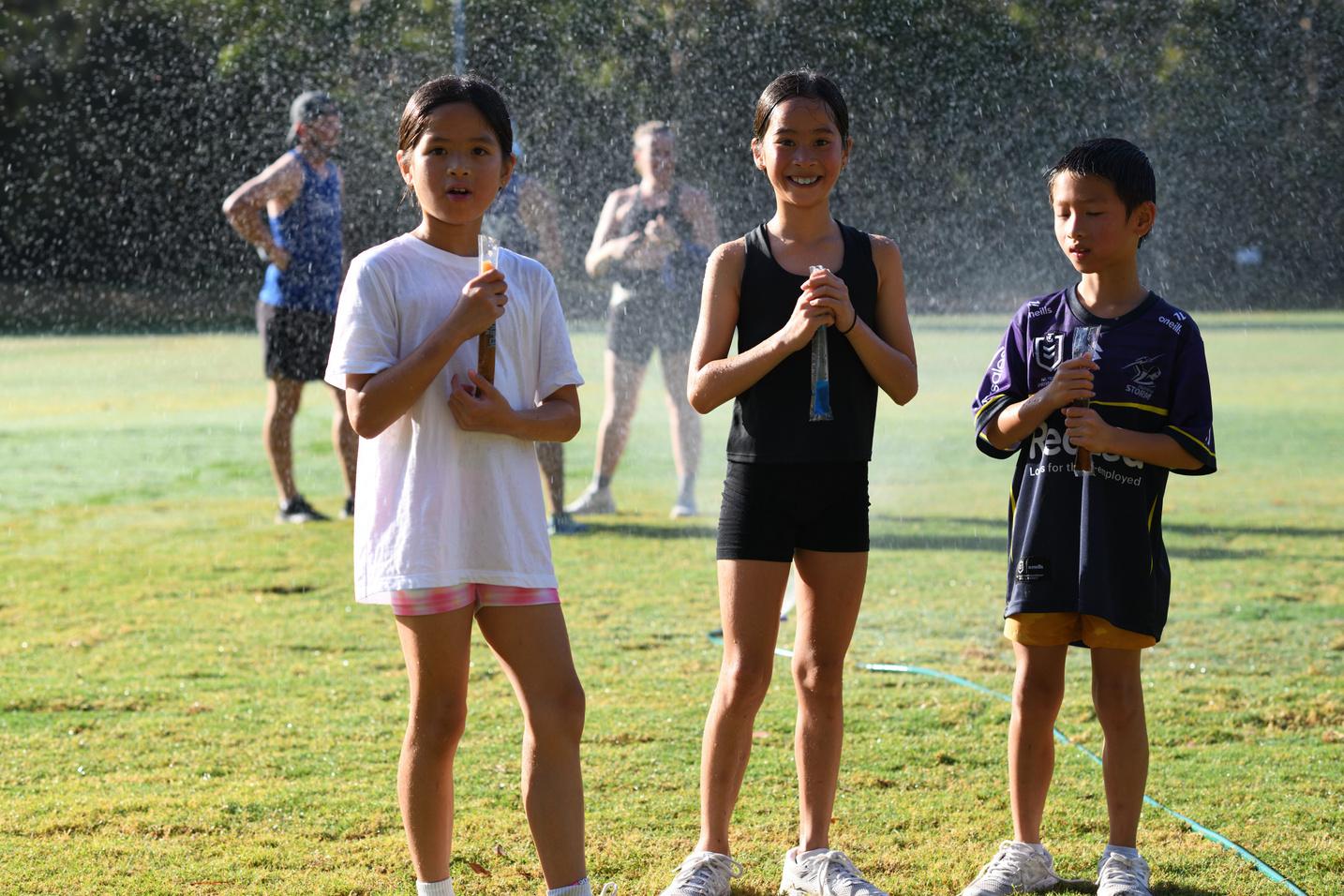 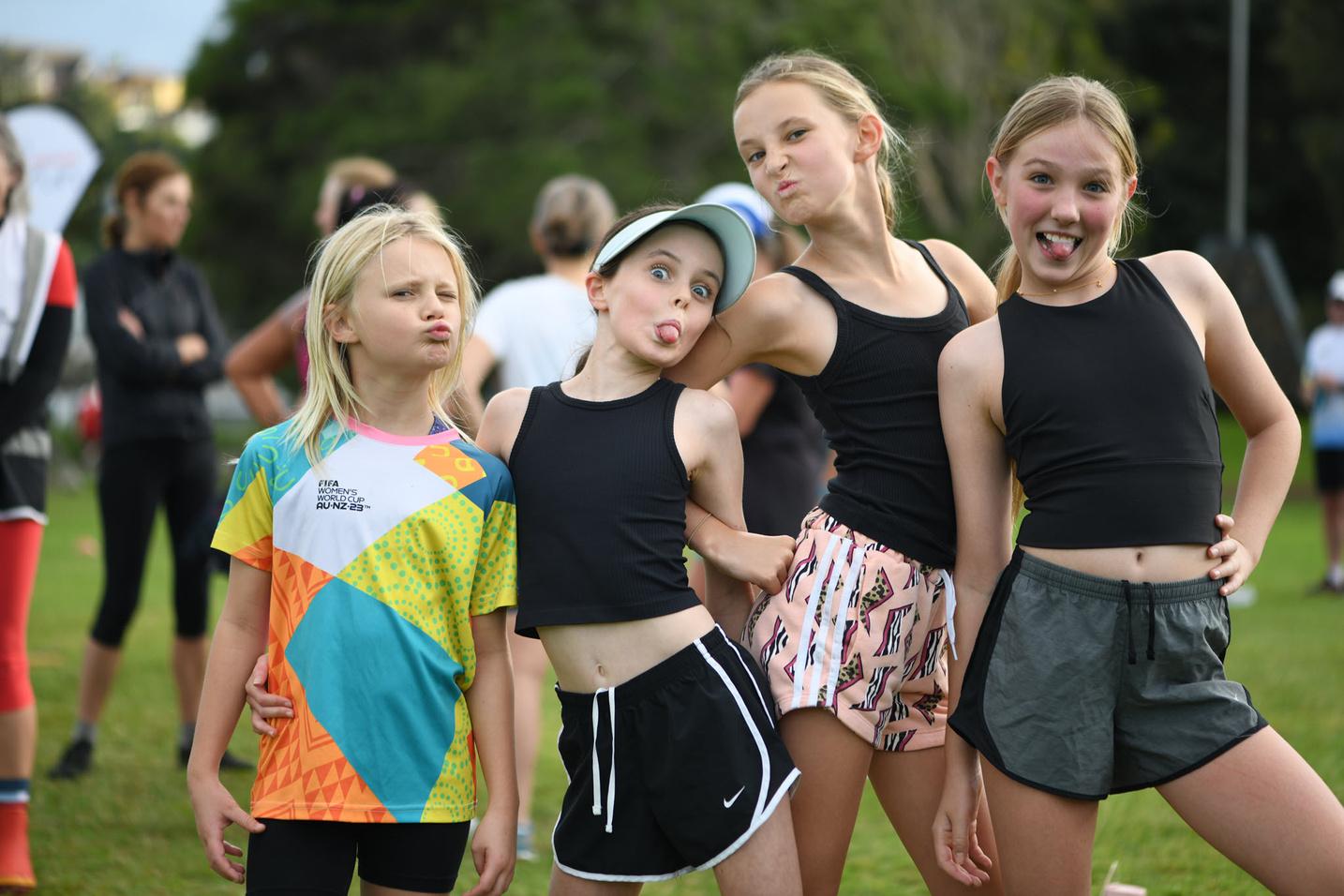 Everyone is
welcome!
There is 
no time limit
Anyone is 
welcome to 
volunteer
Noone ever 
comes last 
thanks to the 
volunteer 
tail walkers!
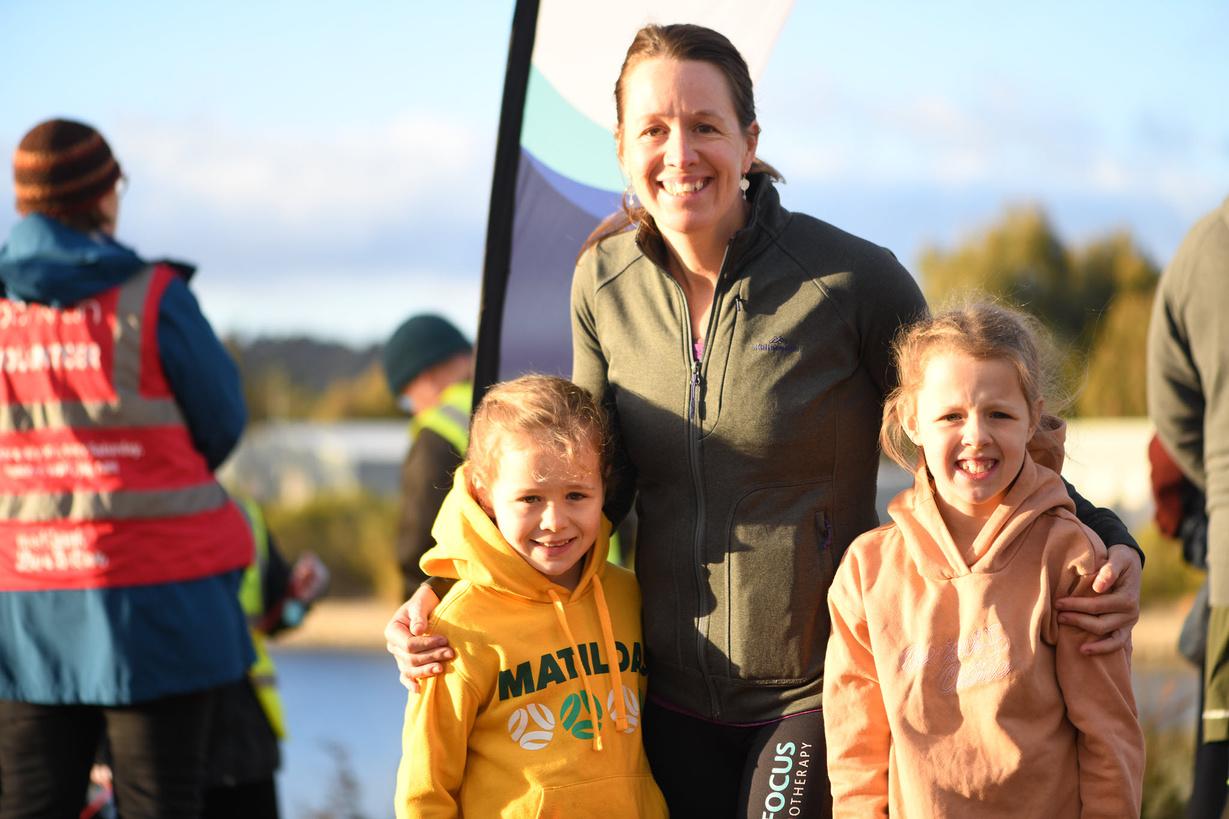 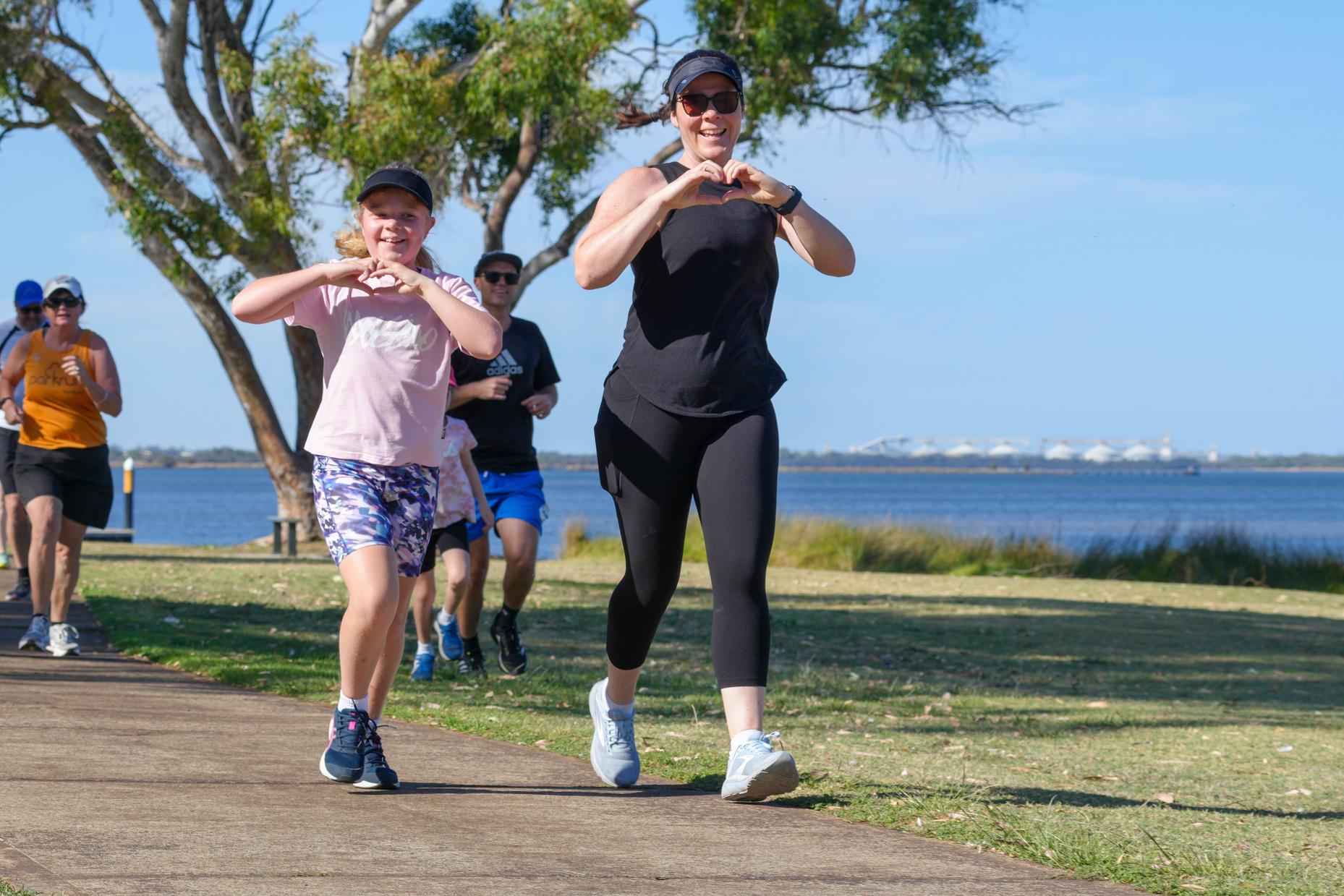 Take part with your family
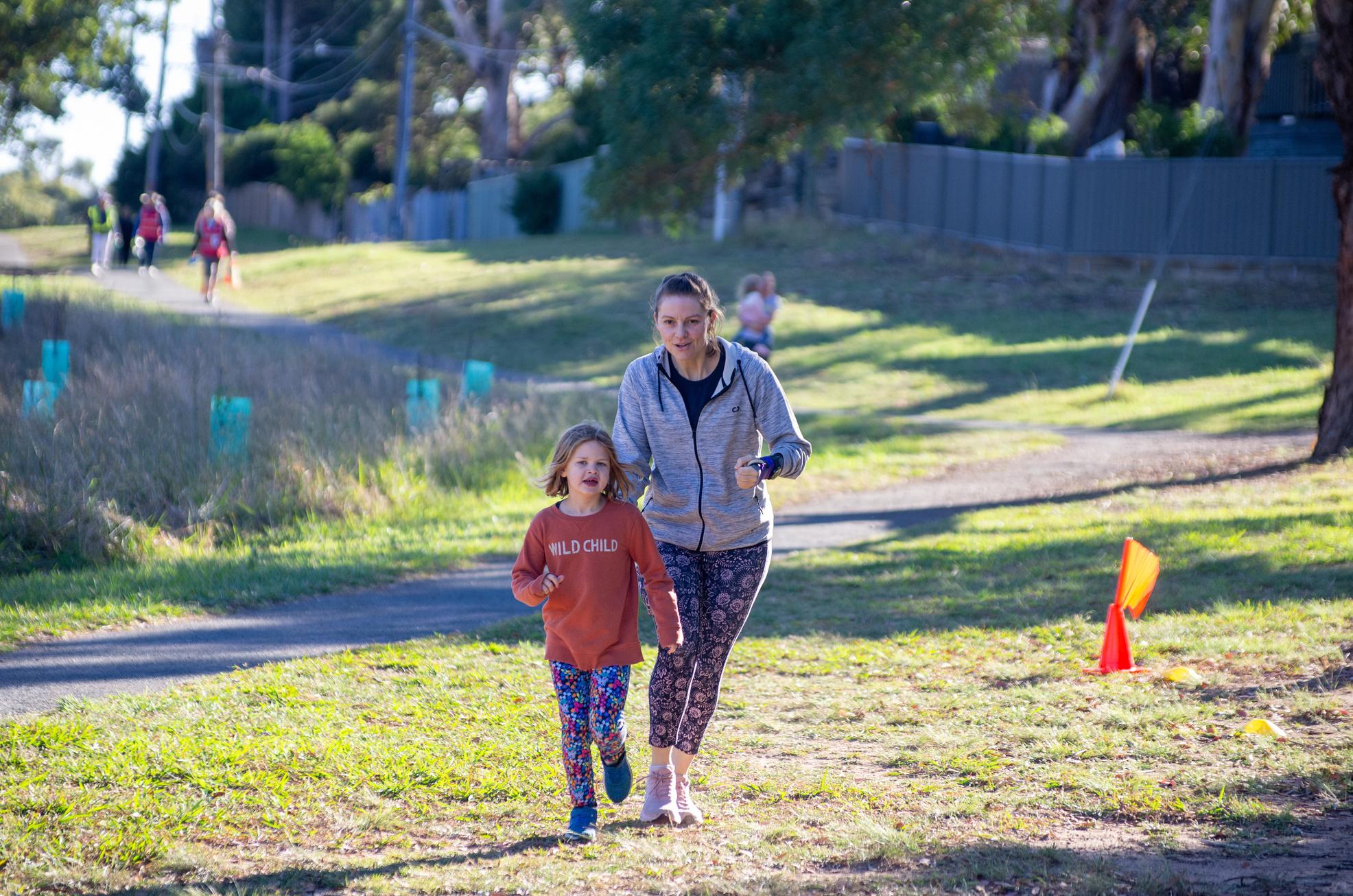 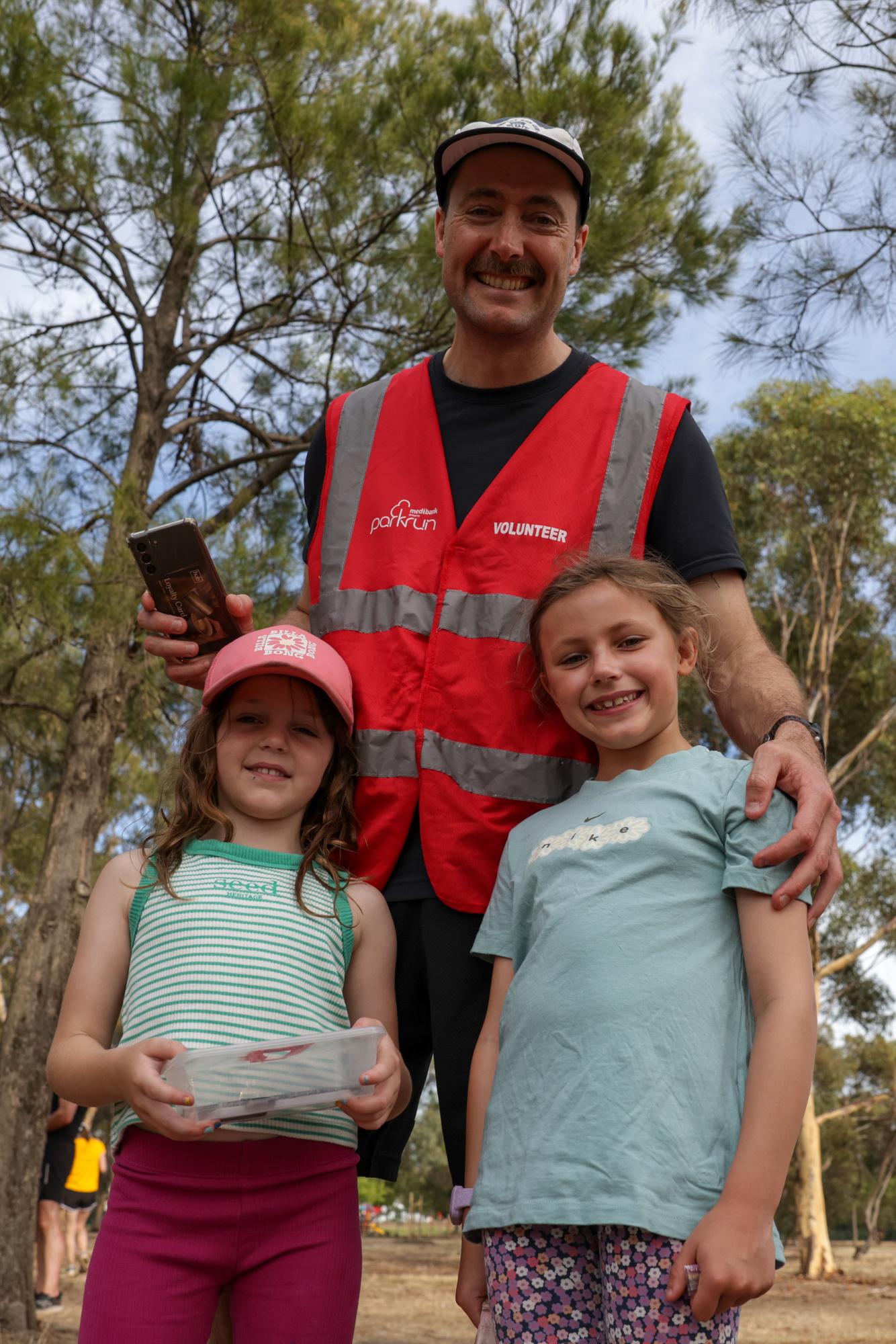 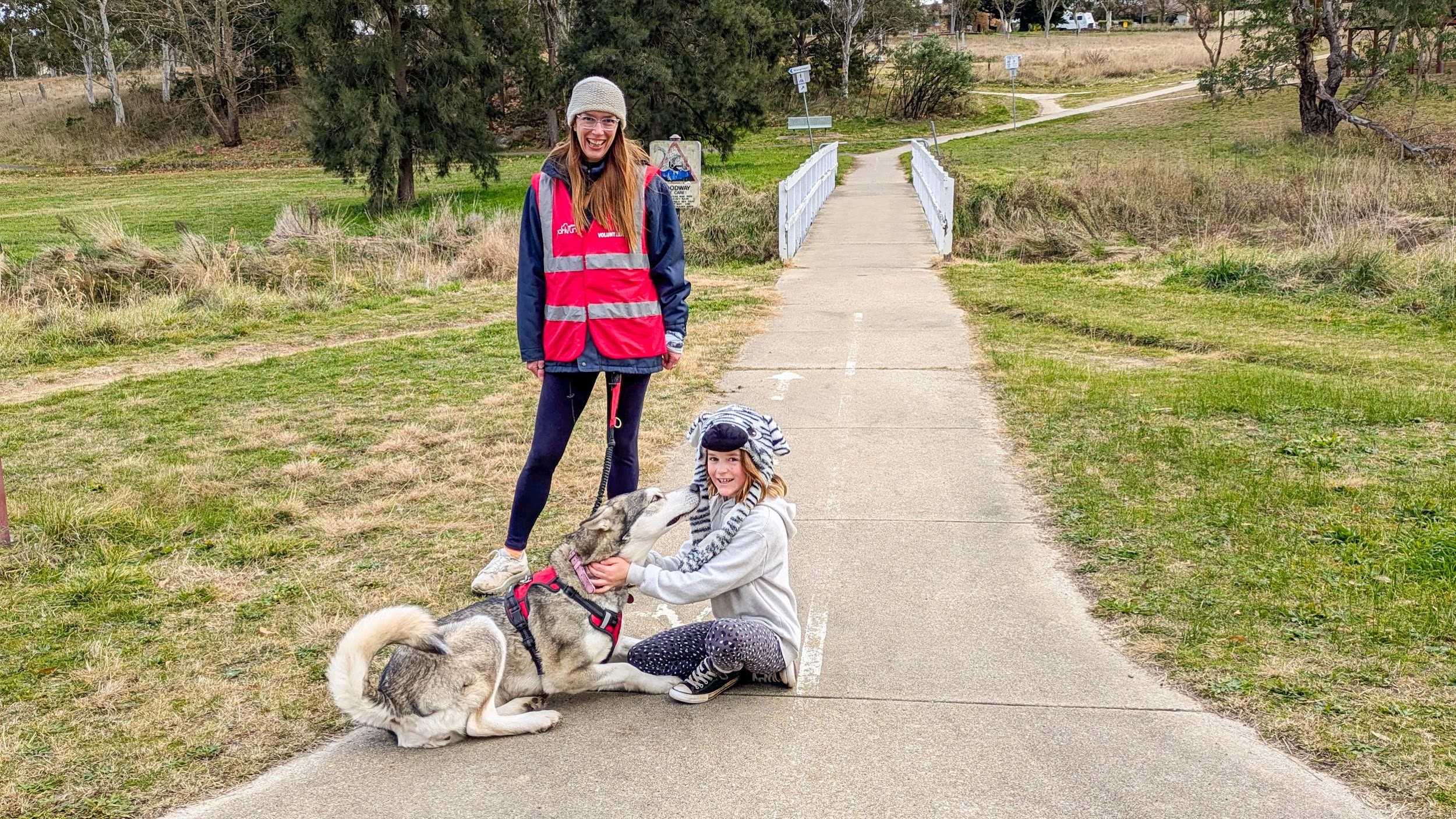 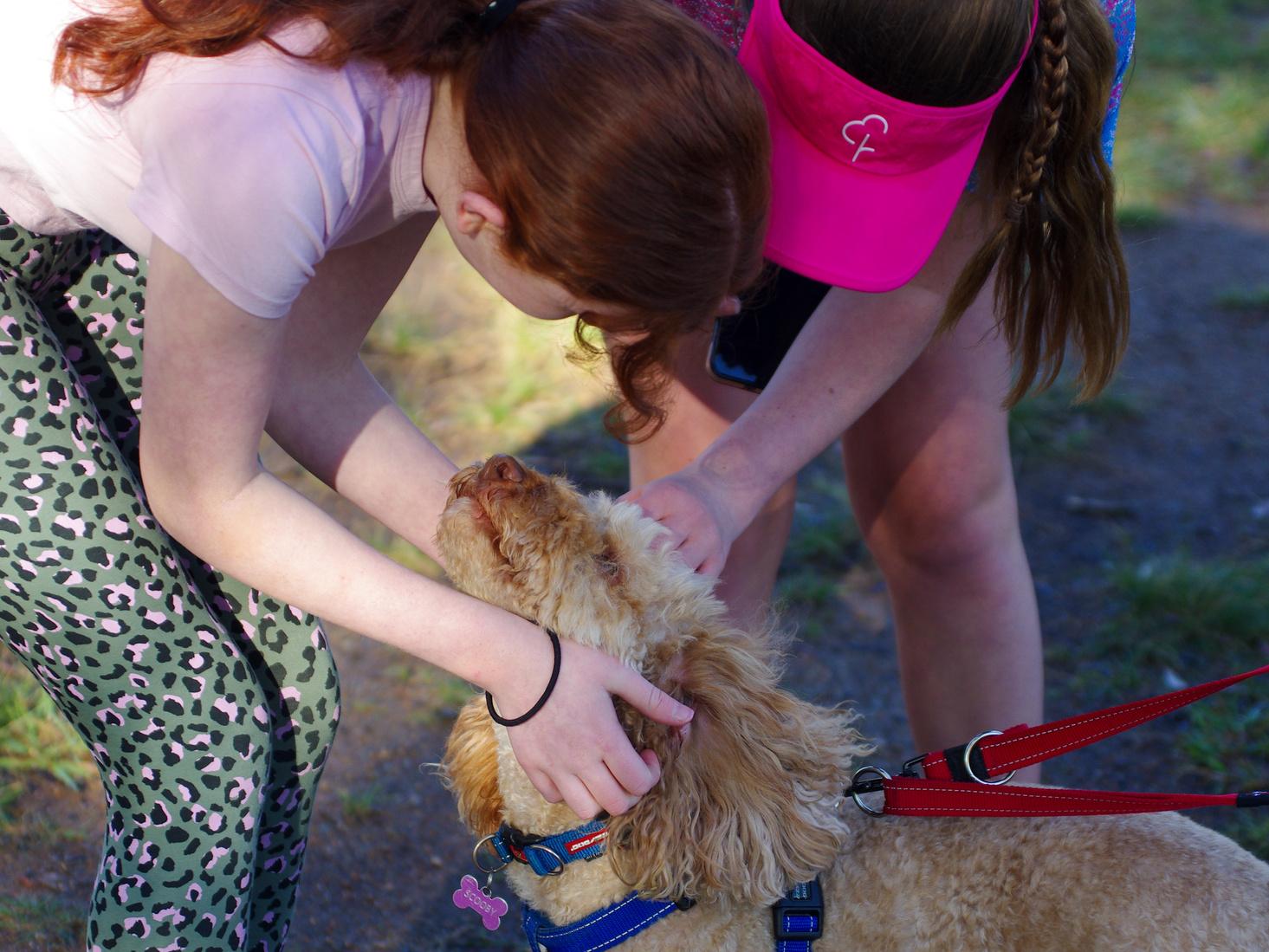 Take part with your dog
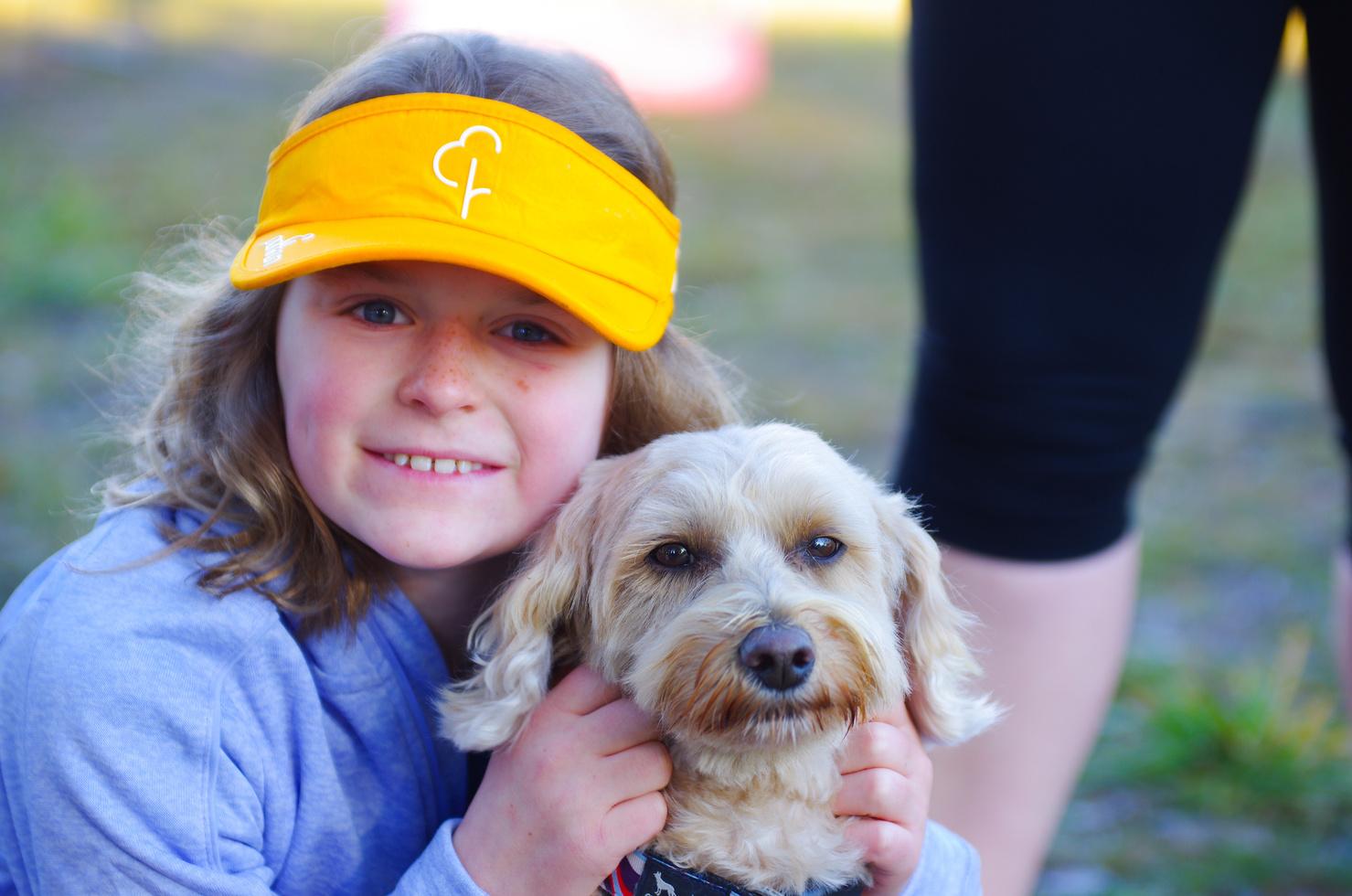 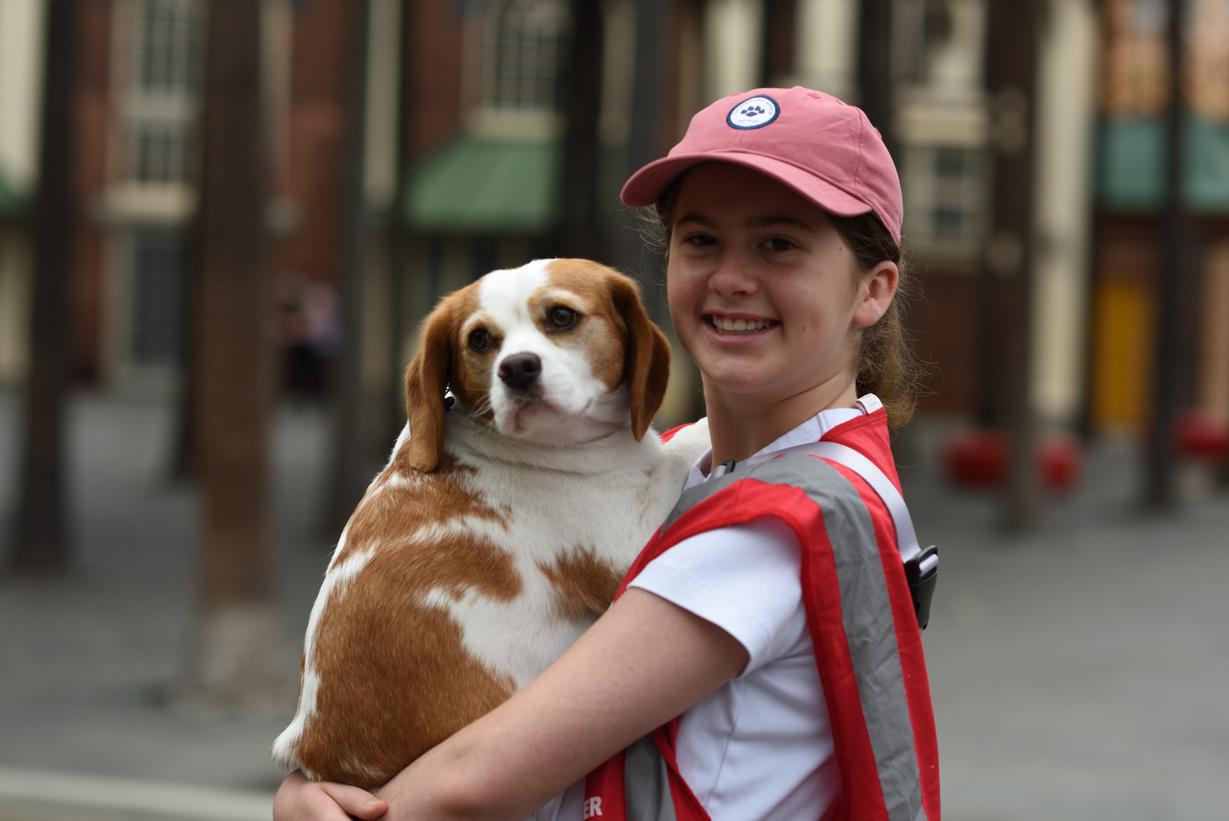 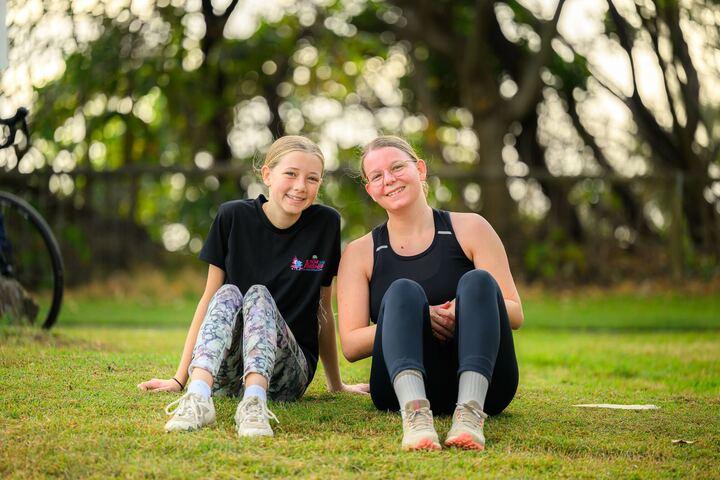 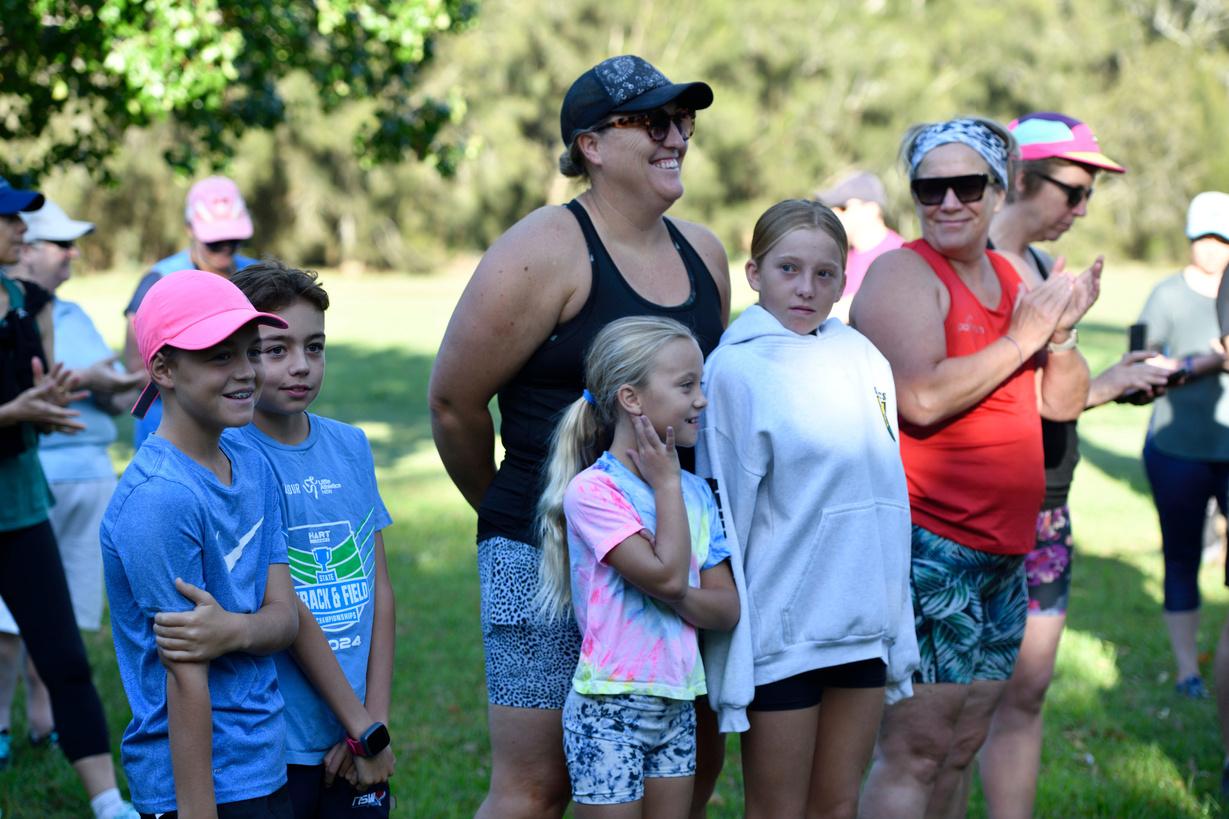 Take part with your friends
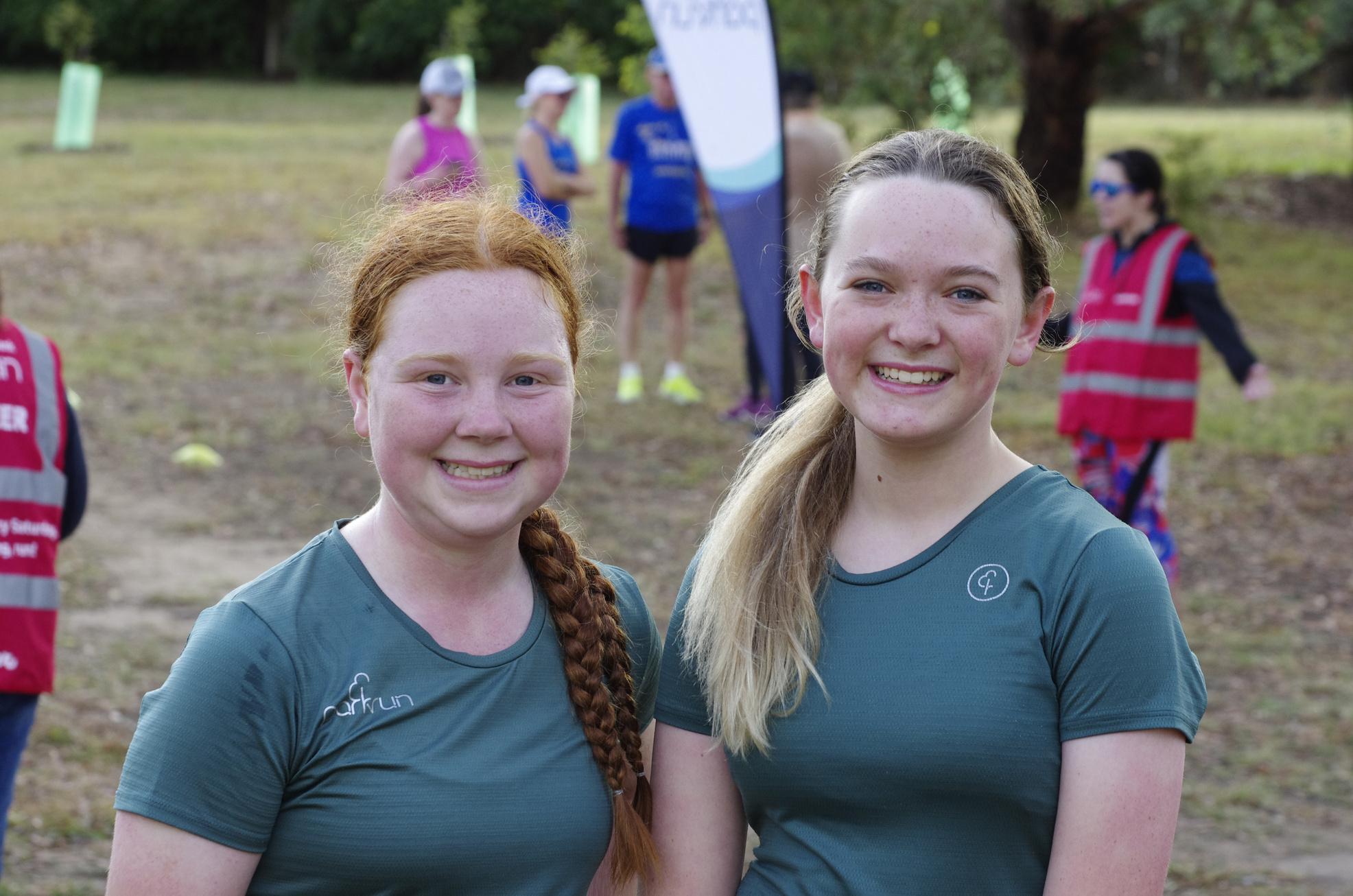 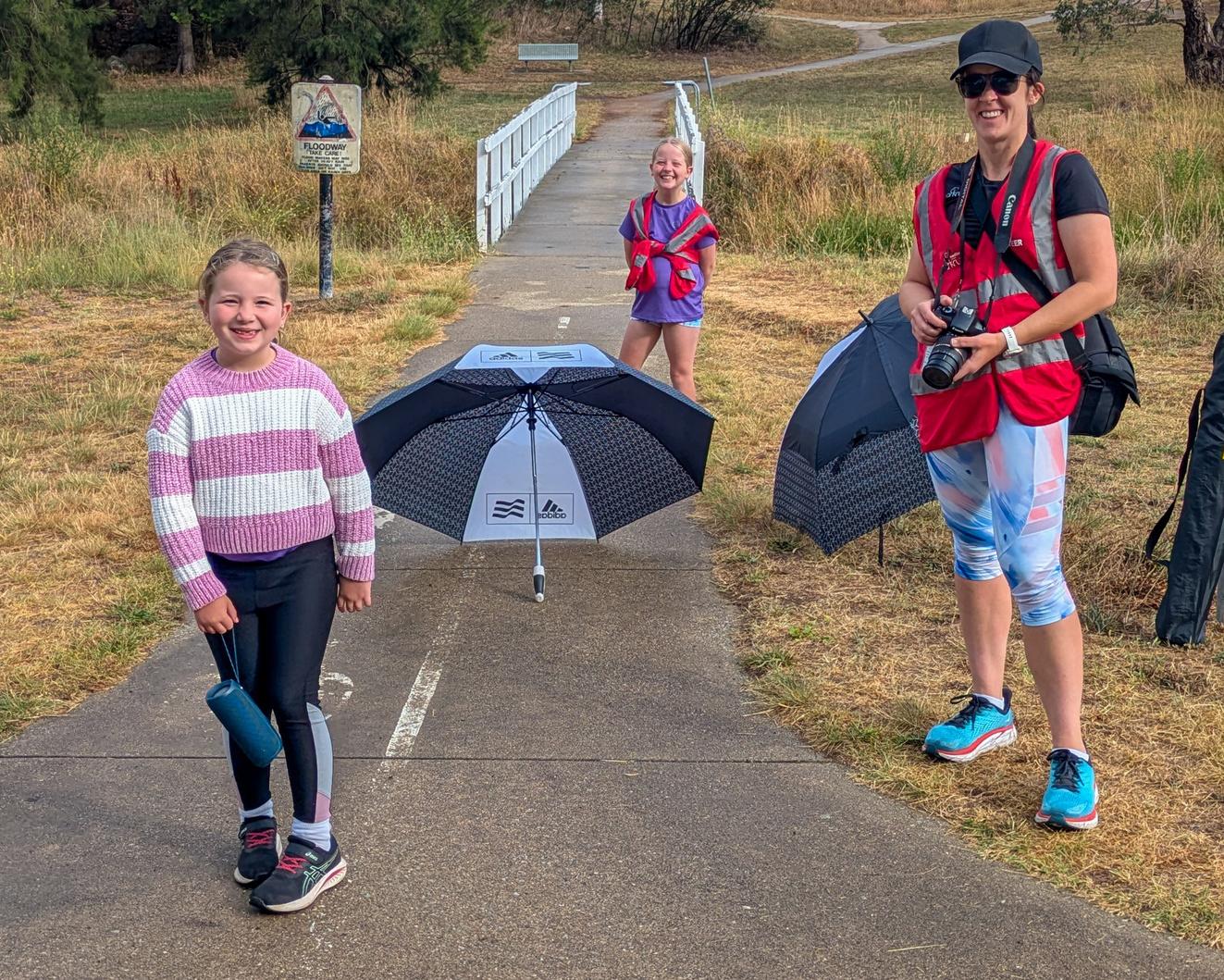 Under 11s can take part with a responsible adult
Find your 
nearest 
parkrun
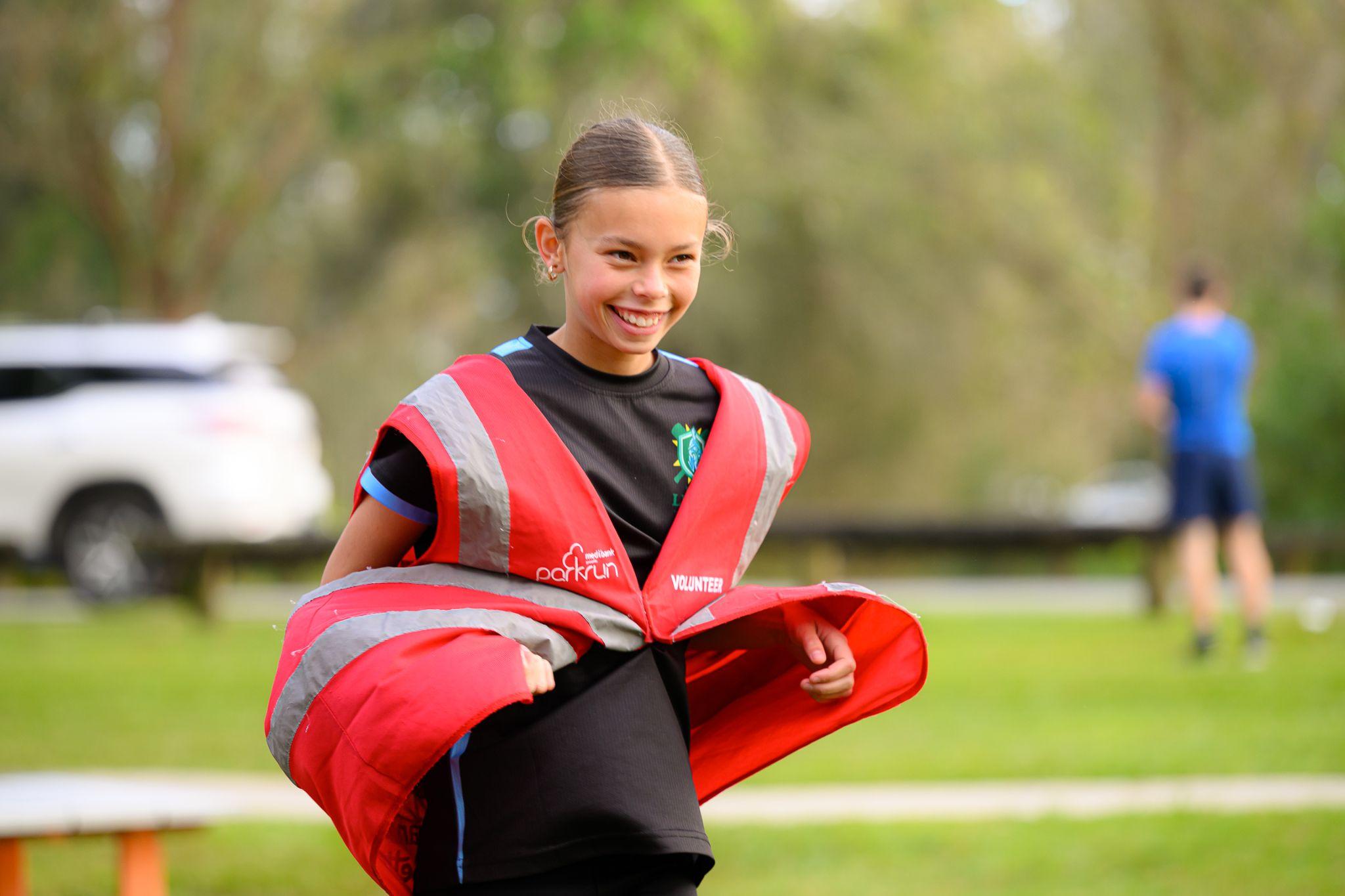 Register 
for free at 
www.parkrun.com.au
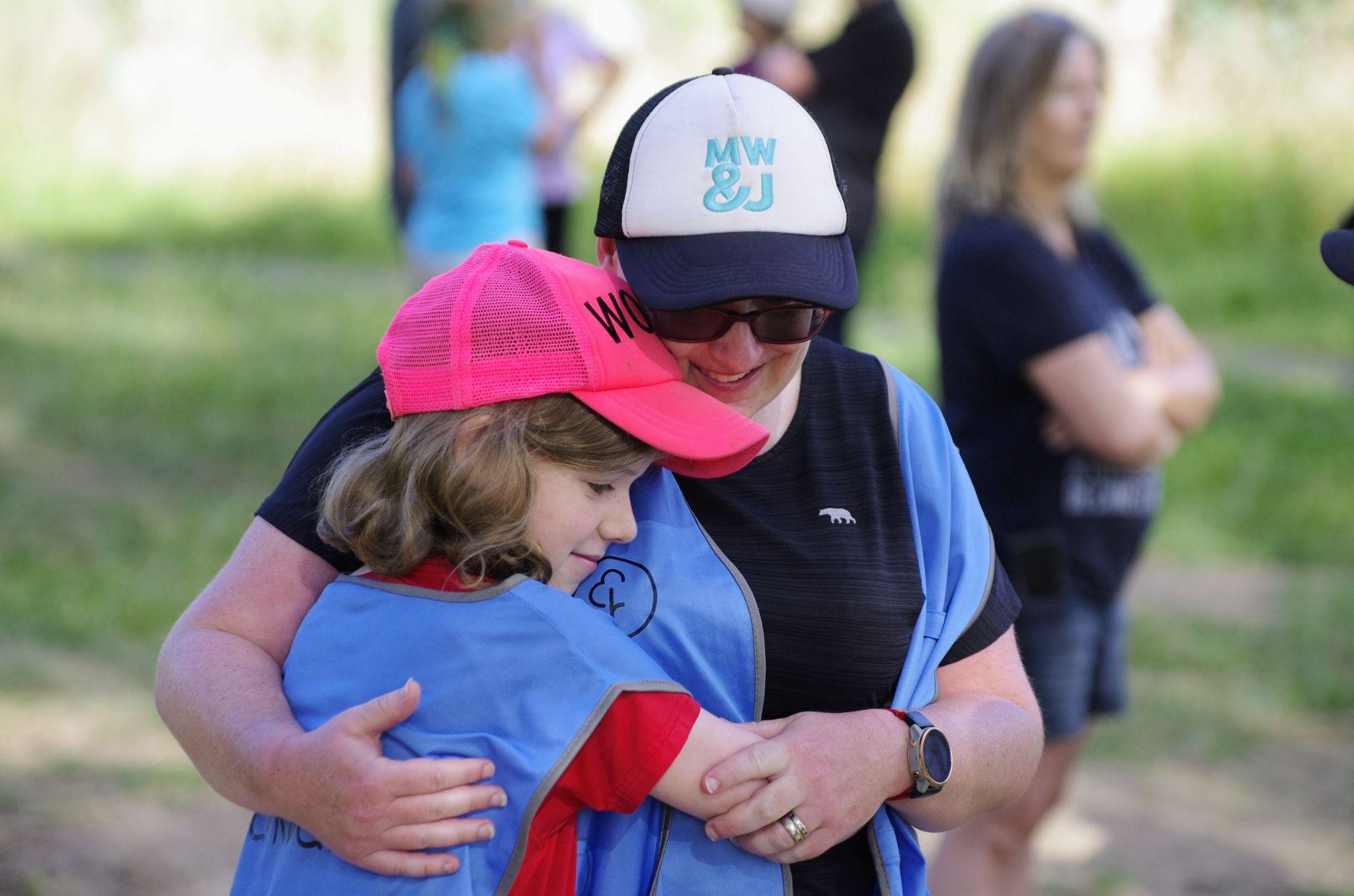 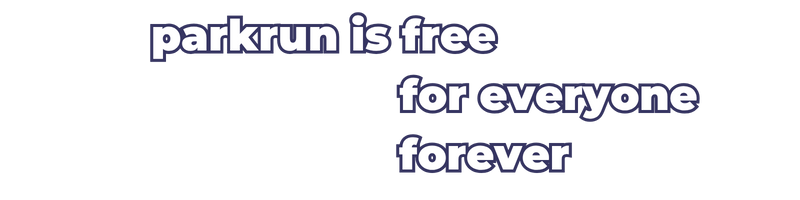